Women in the Household
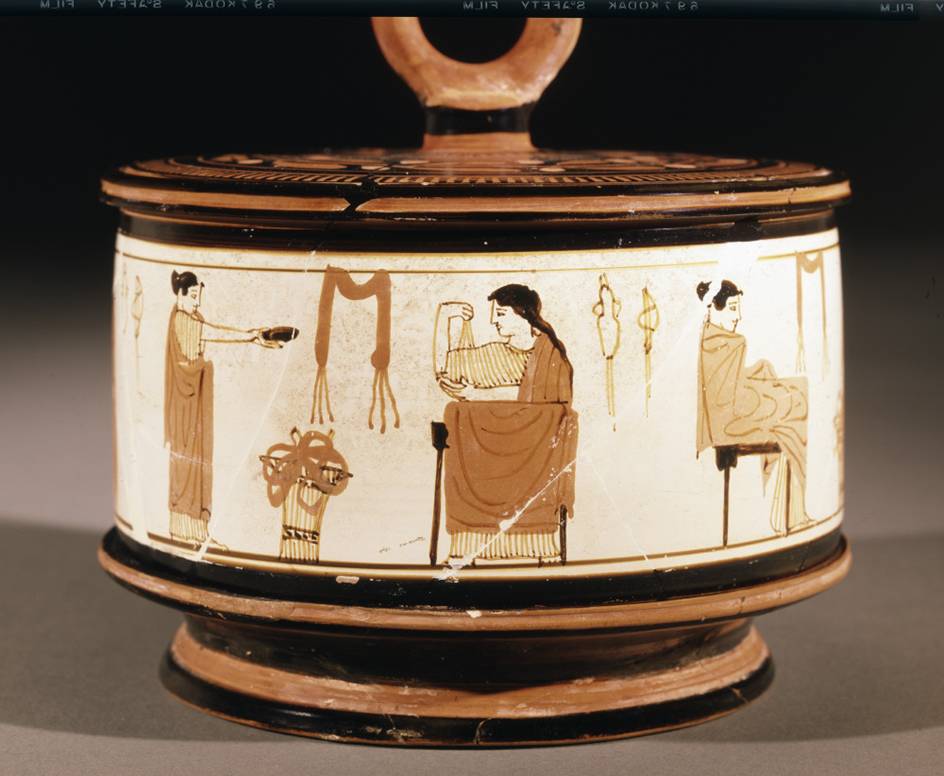 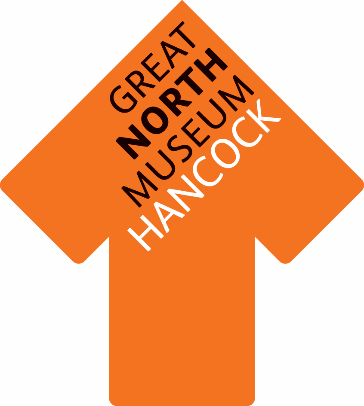 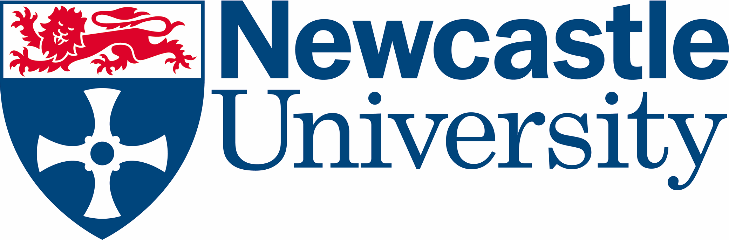 Housework and Collecting Water
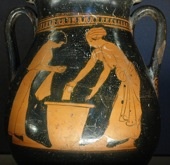 Washing clothes?
At the fountain
Cooking
Woolwork
spinning
preparing the wool
weaving
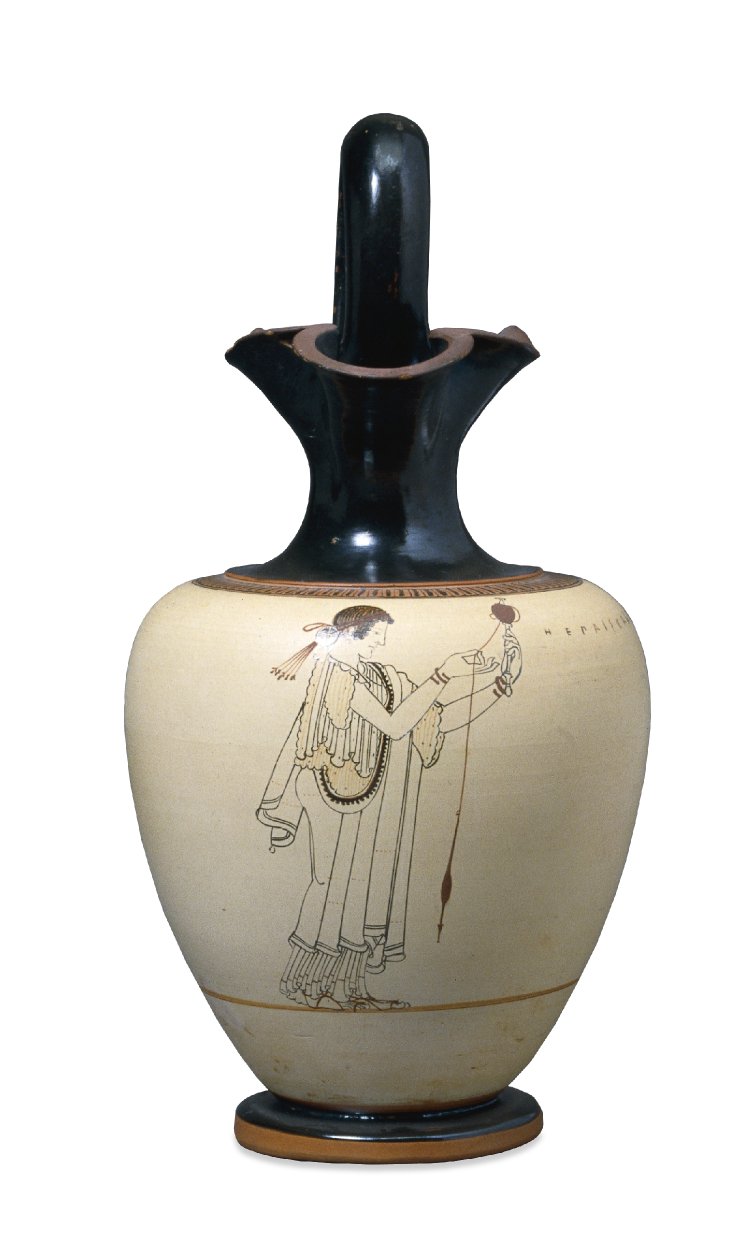 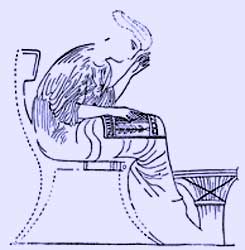 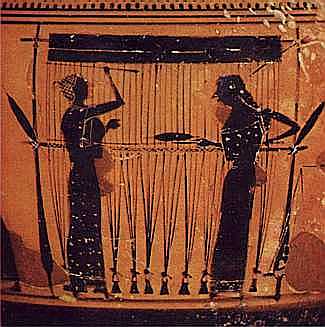 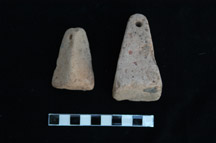 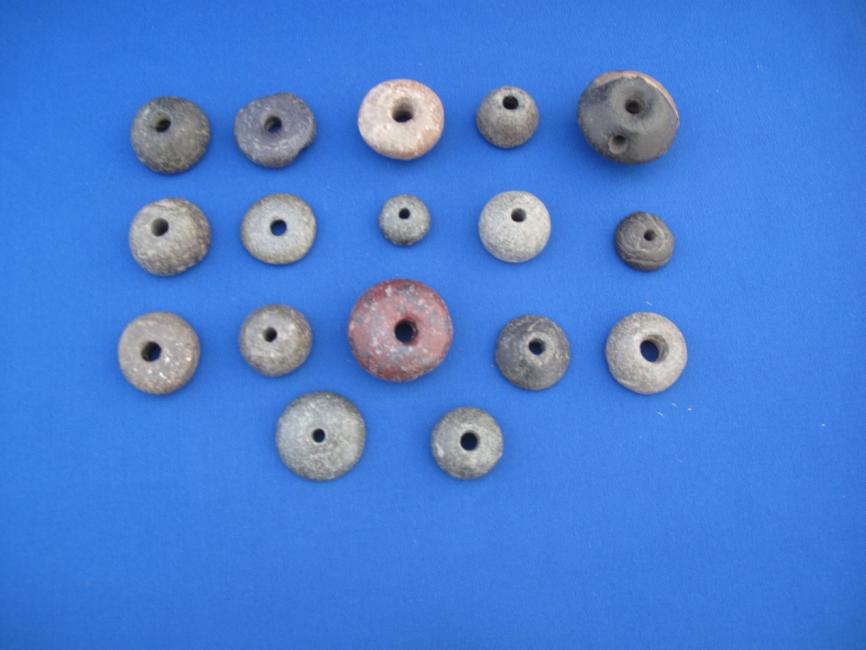 loomweight
epinetron
spindle whorl
Childcare
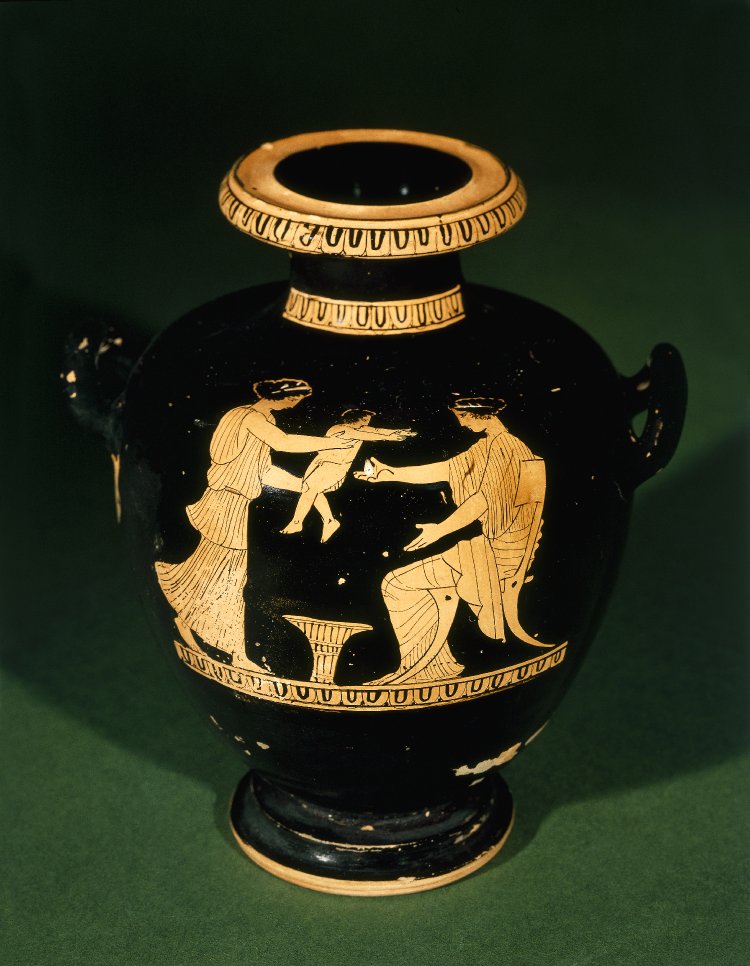 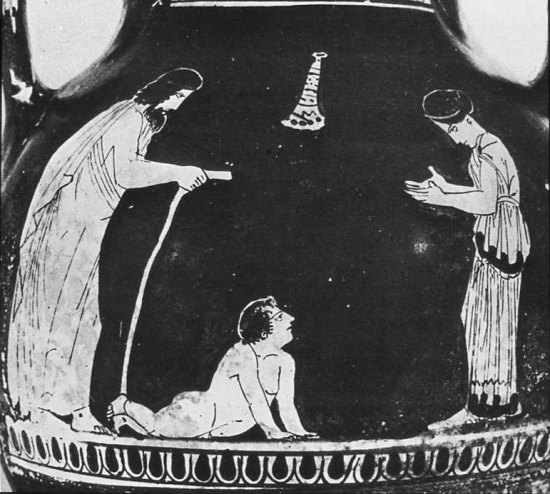 Make-up and Jewellery
Eros – god of love
mirror
necklace
Reading and Music
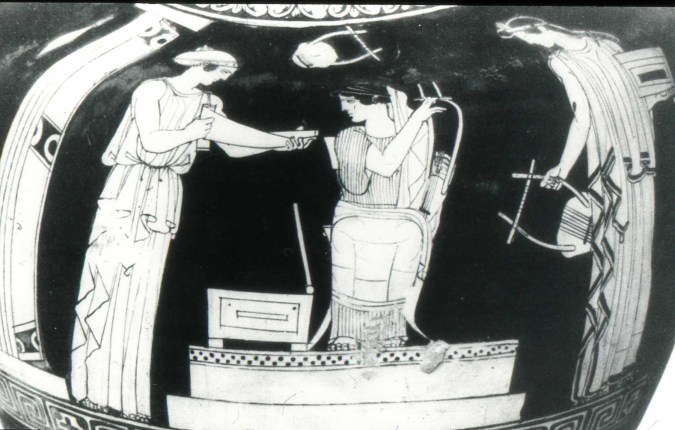 Newcastle Shefton Collection 853
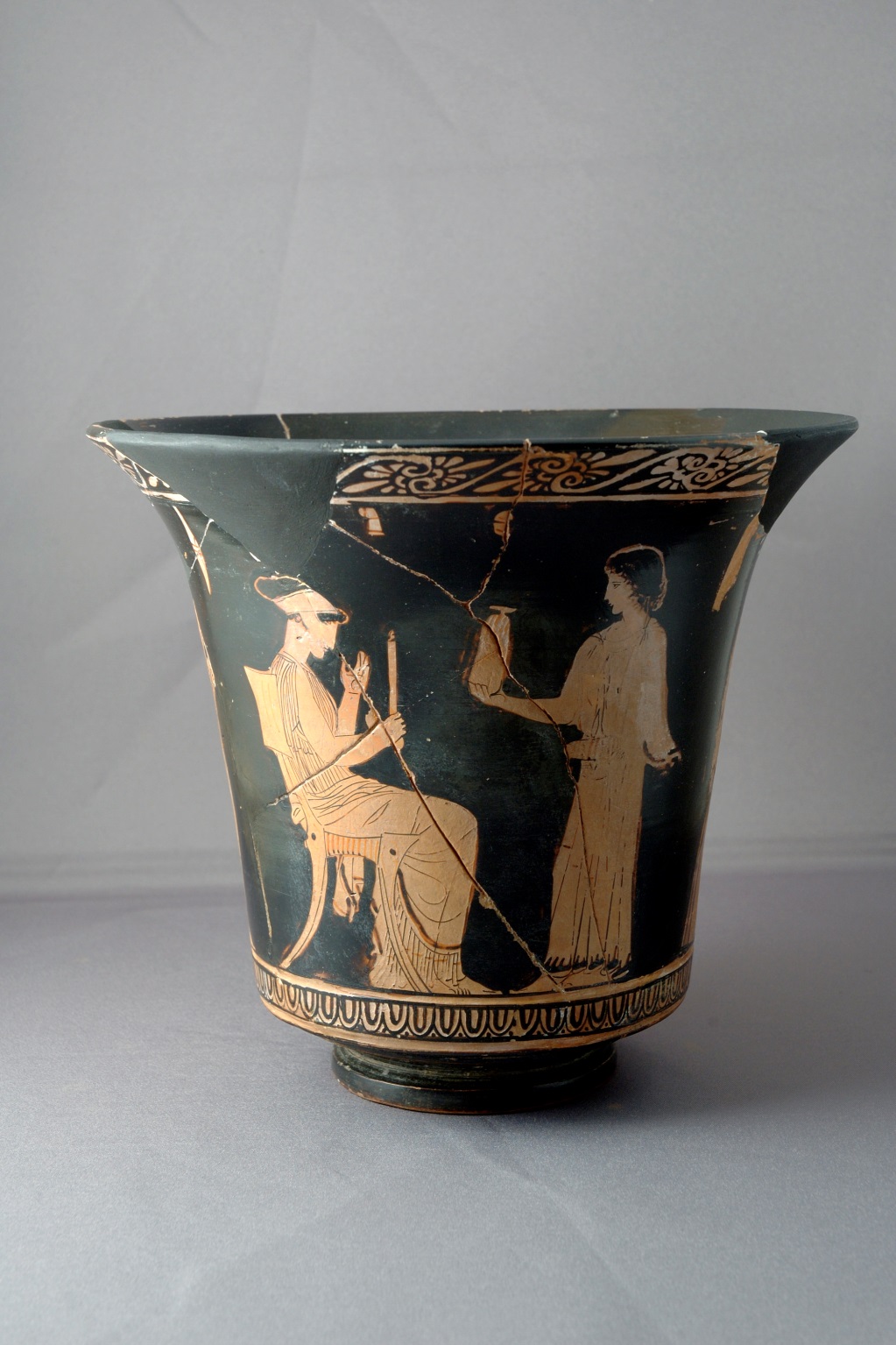 Red-figure pottery kalathos (basket-shaped container)
Made in Athens c.440 BC
Height 15.2cm
Reading a picture = Iconography
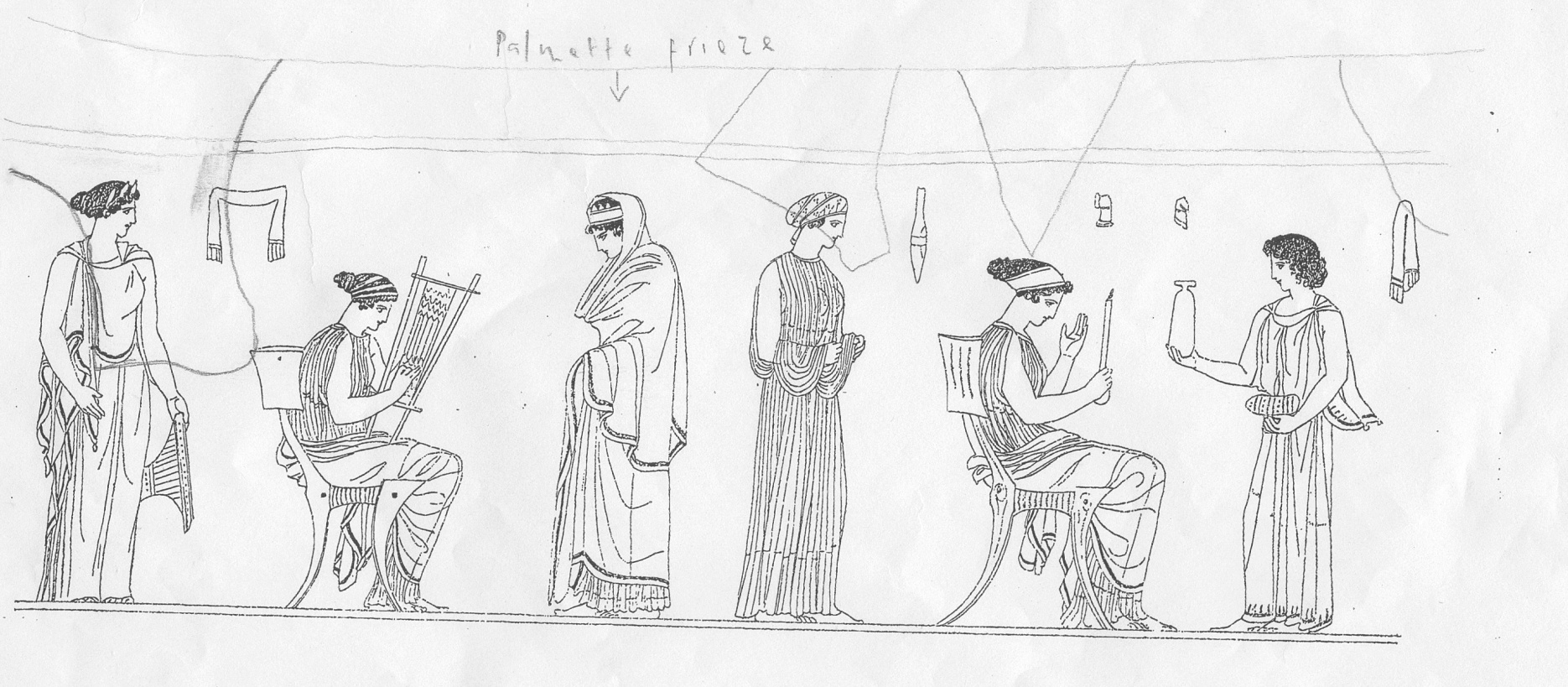 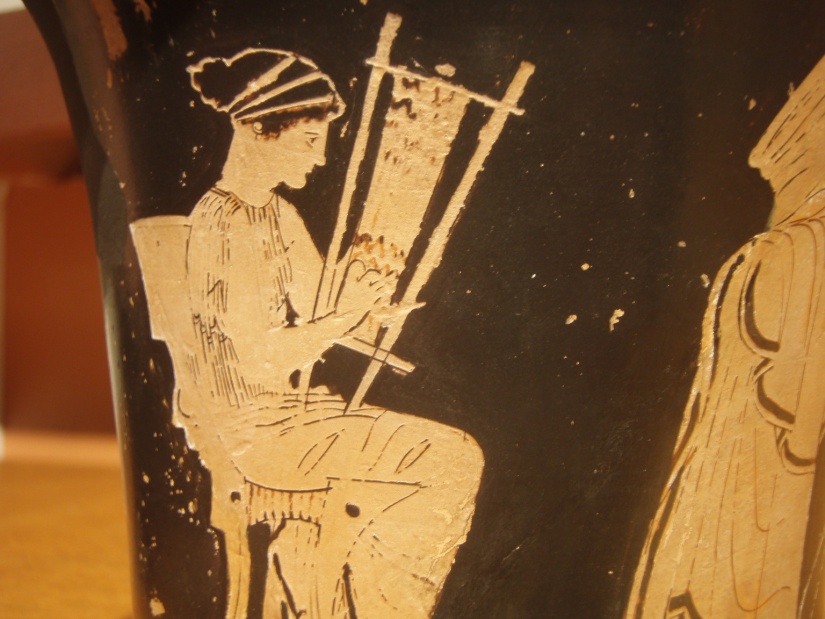 Wool basket and small weaving frame
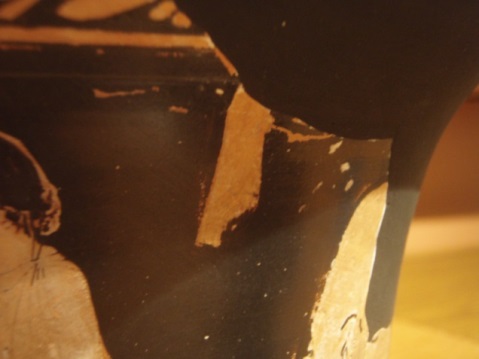 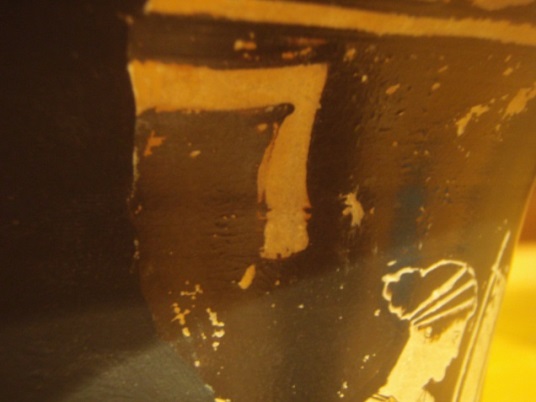 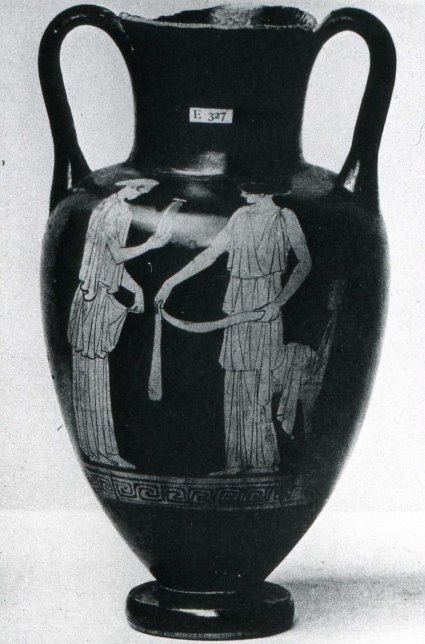 Belts or hairbands
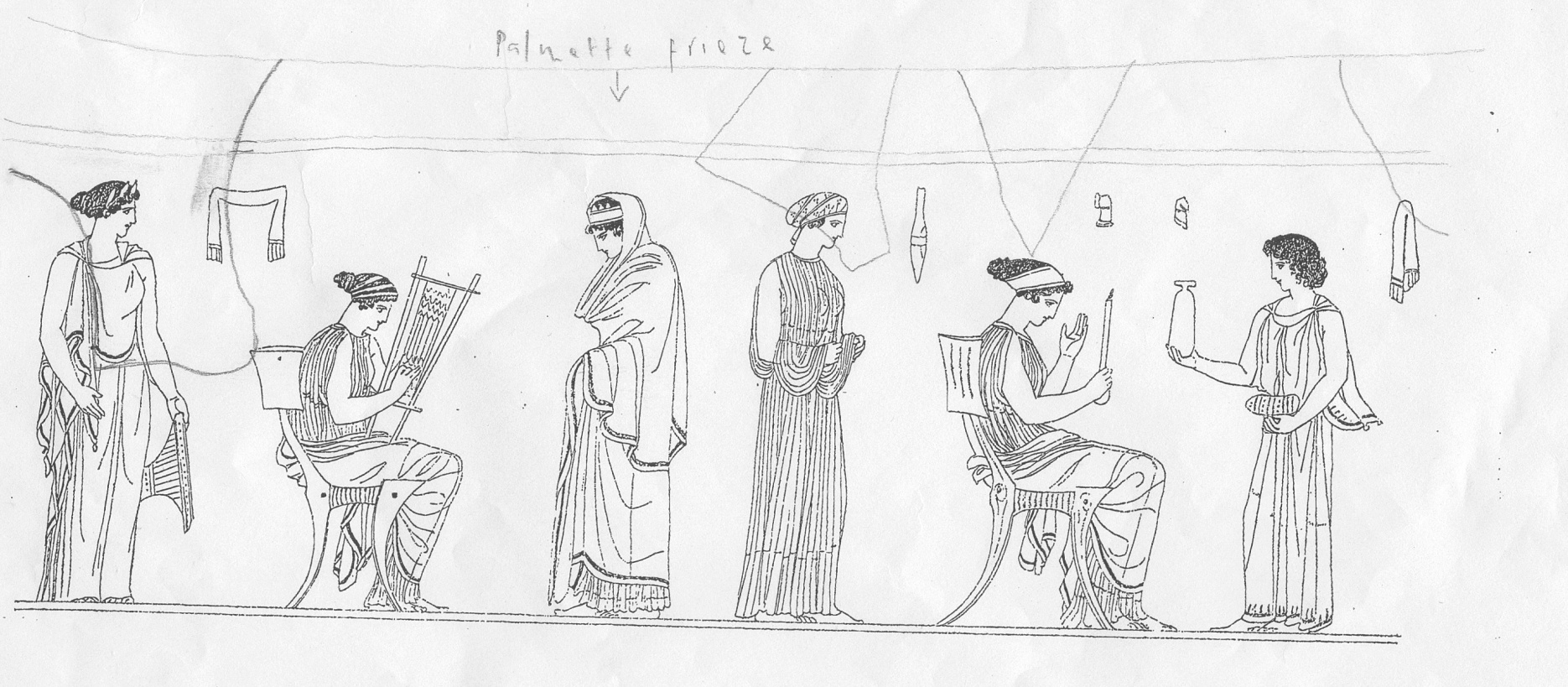 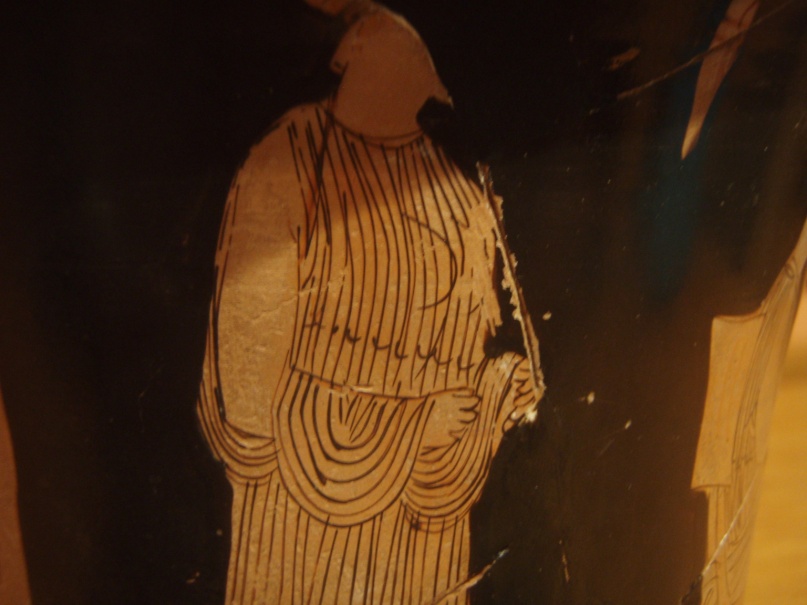 Veil			Tying belt
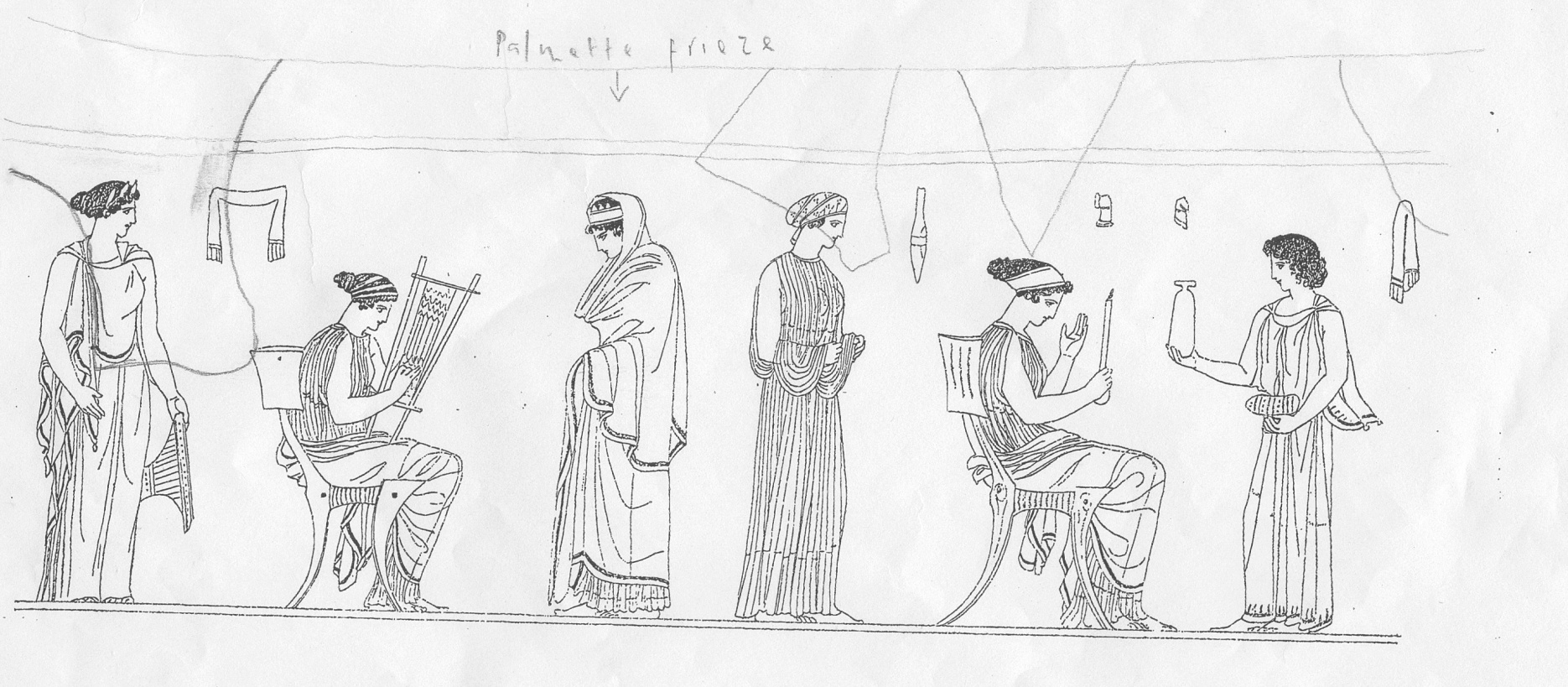 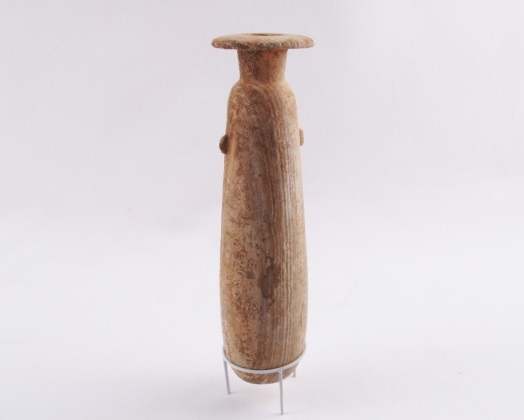 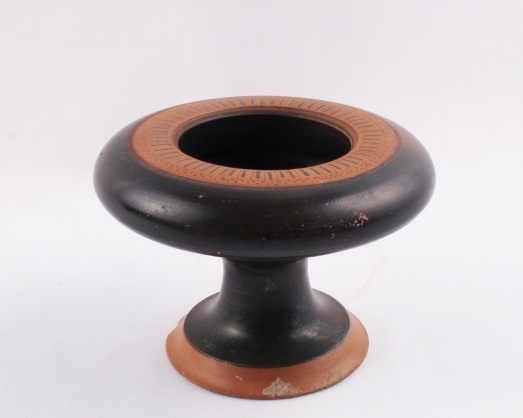 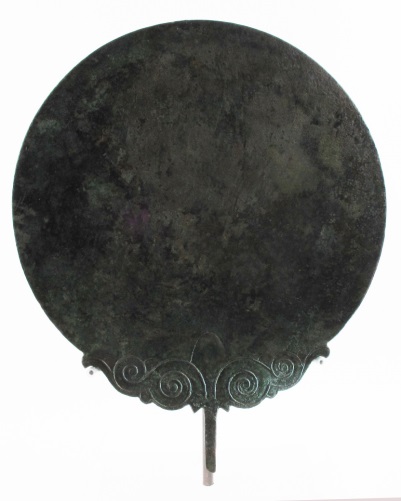 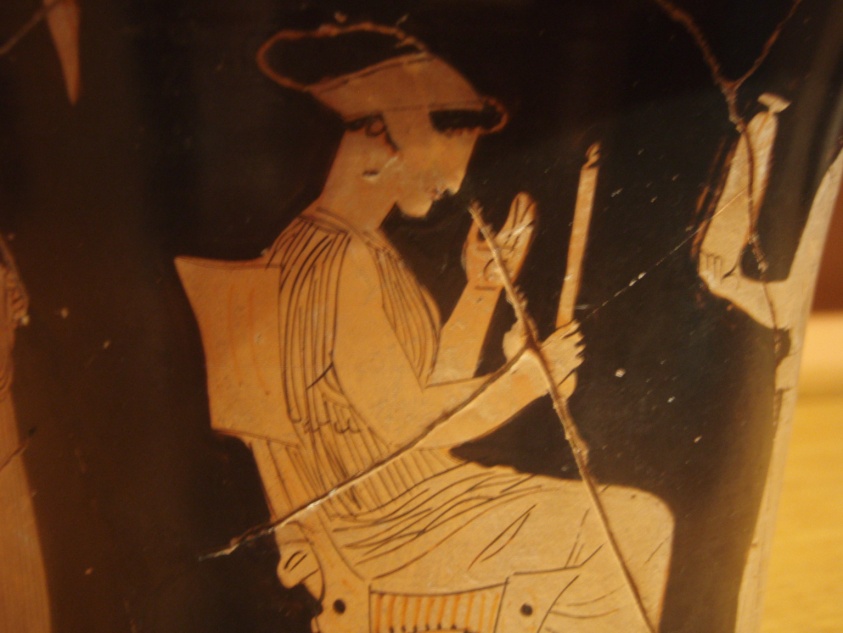 Perfume pots
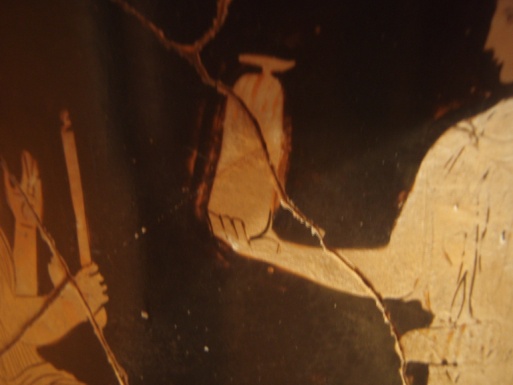 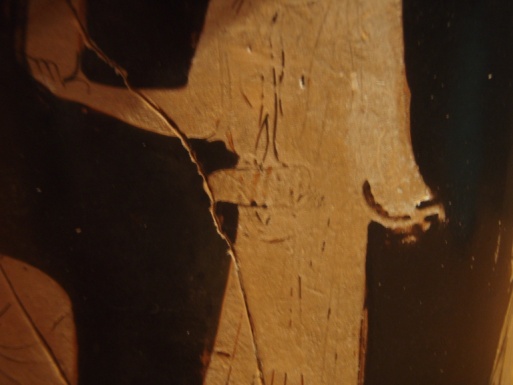 mirror
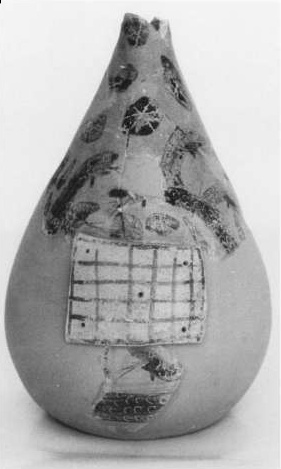 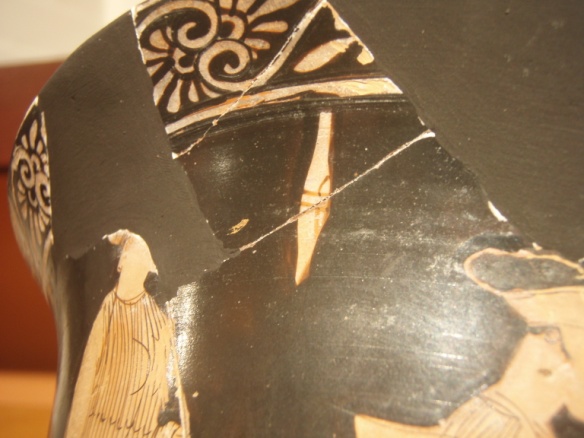 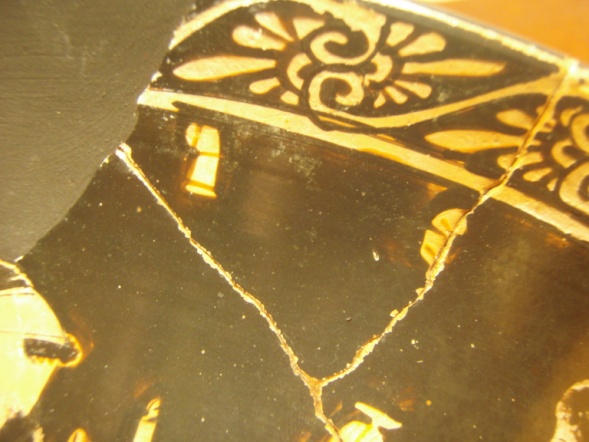 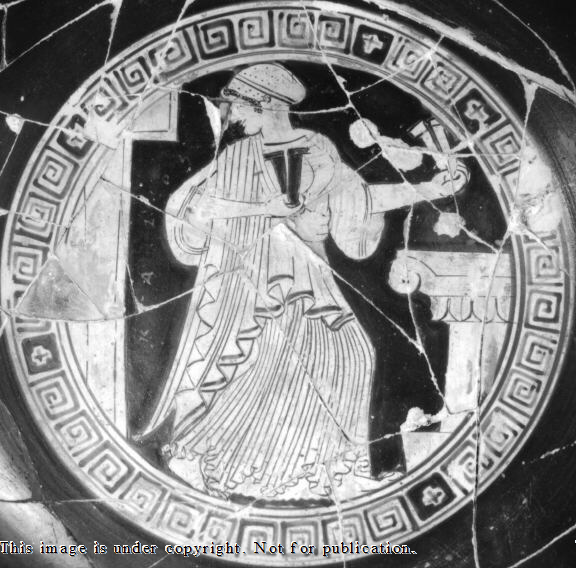 Phormiskos – container for knucklebones
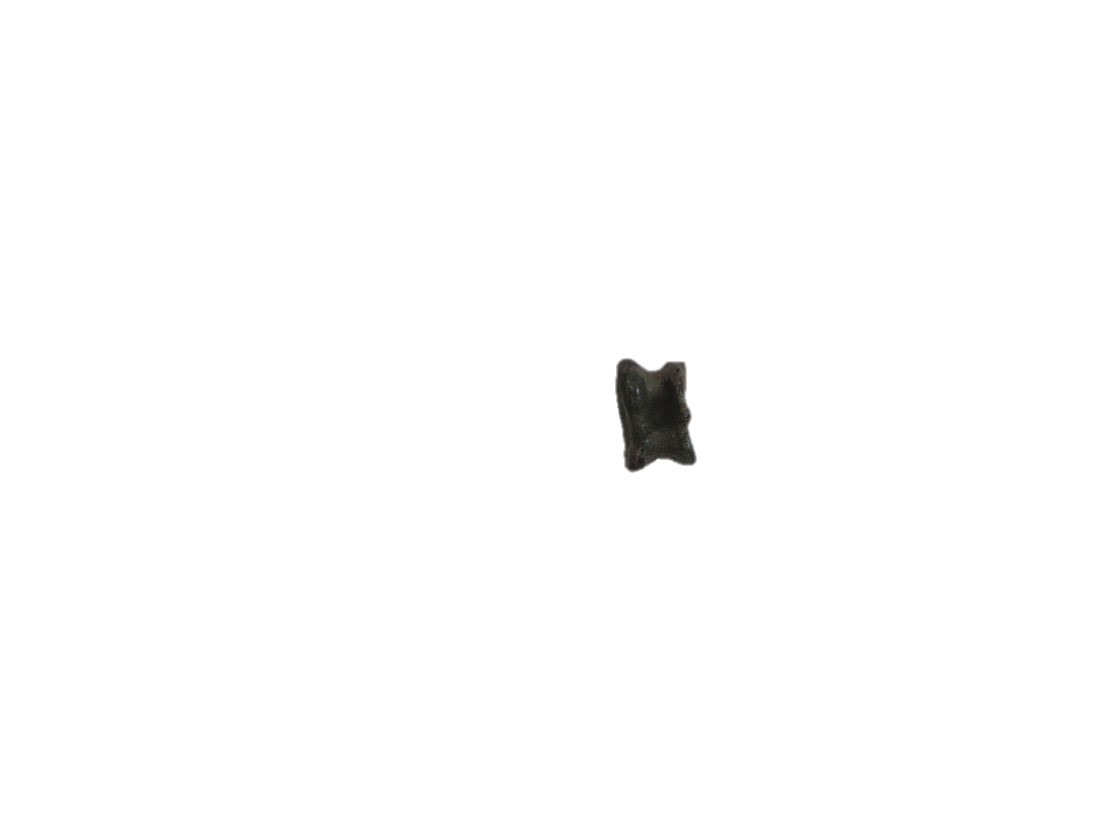 Castanets